Research & Development at
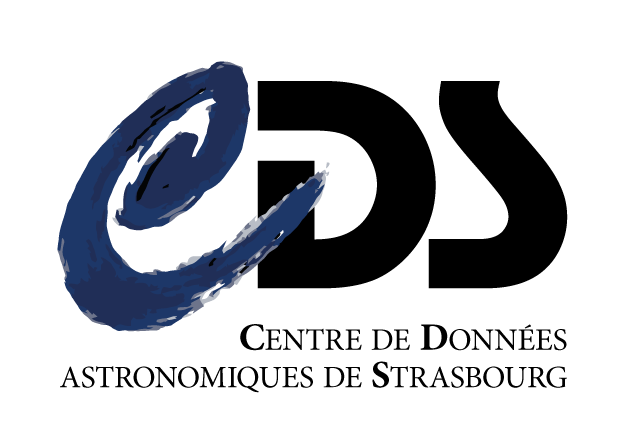 Schaaff1, T. Boch1, N. Deparis1, S. Derriere1, P. Fernique1, N. Gillet1, G. Landais1, L. Michel1, A. Oberto1, P. Ocvirk1,  Y. Bisch2, J. Da Rocha3, V. Ehkirch4, P. Gaultier5, M. Heckel5, R. Houpin3, V. Kaestle5, A. Steinmetz4
Observatoire astronomique de Strasbourg UDS CNRS1,
I.U.T. Charlemagne Université de Lorraine2, 
Telecom Nancy3,
I.U.T. Schuman Université de Strasbourg4, 
E.N.S.I.I.E. Strasbourg5
The CDS has a long tradition of Research and Development to improve its services and to integrate the new technologies which are interesting and which have a good chance to « survive ».
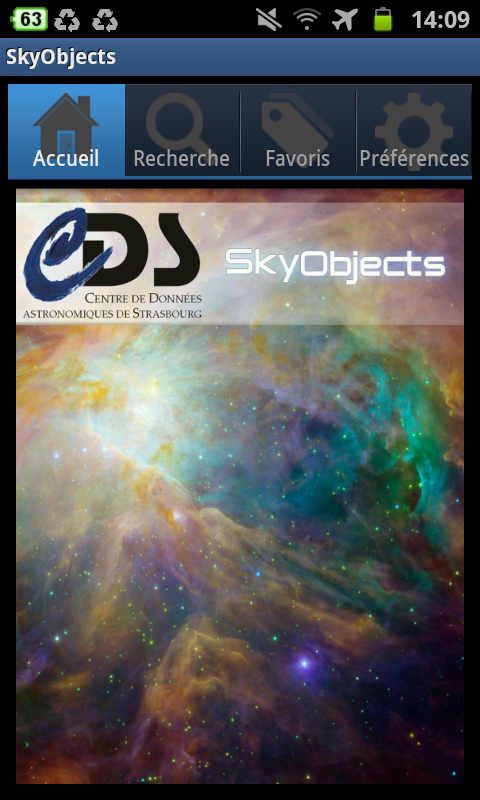 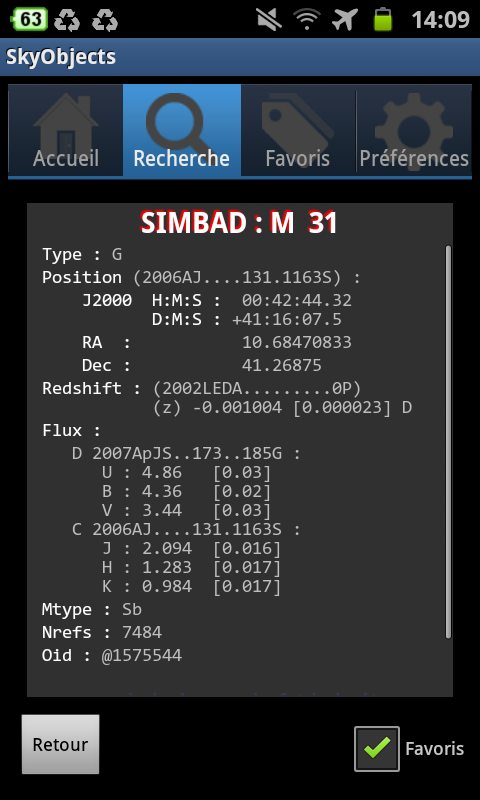 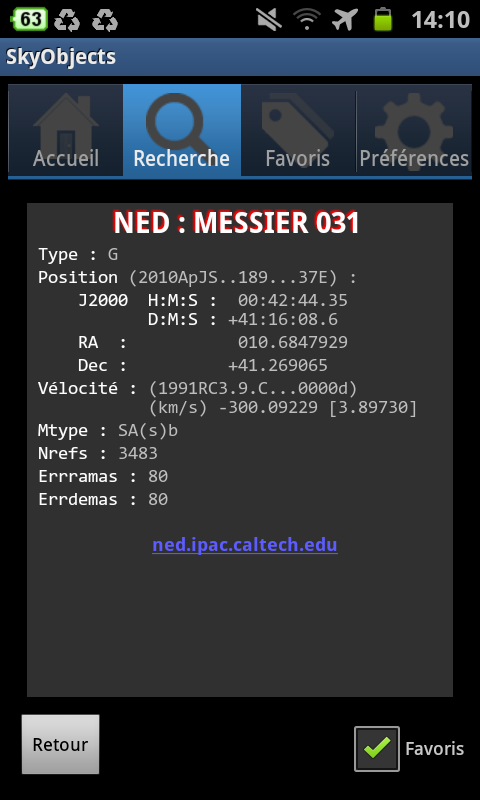 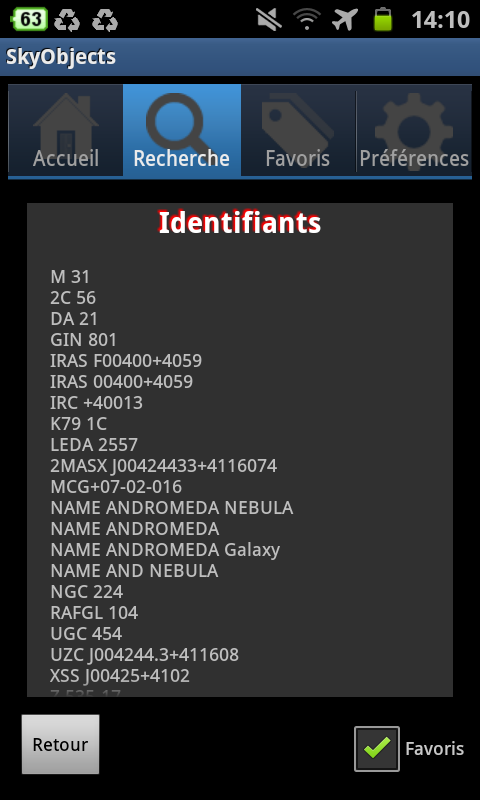 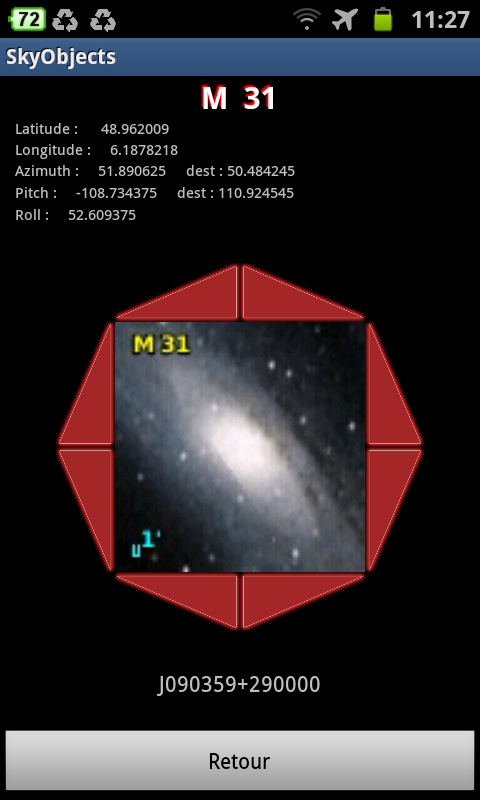 Mobile devices…
Kharchenkoparallaxabundancerc3diametersMSXGlushnevaCutrihdeUCAC2nordstorm
NOMADrenson et altemperatureSalimhoukdistancenvssmsxhiprensonradial velocitylandoltRC3
2mass2MASShipparcosusnoHipparcosUSNOIRASucac2ascctychonomadsdss
veron
irasTycho2cutrikharchenkogscrosatNVSSucacSDSShenrygezariGSC
Tycho
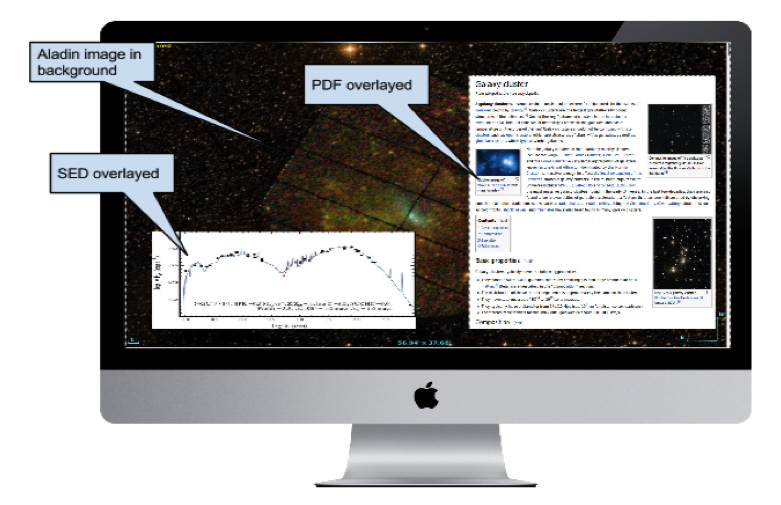 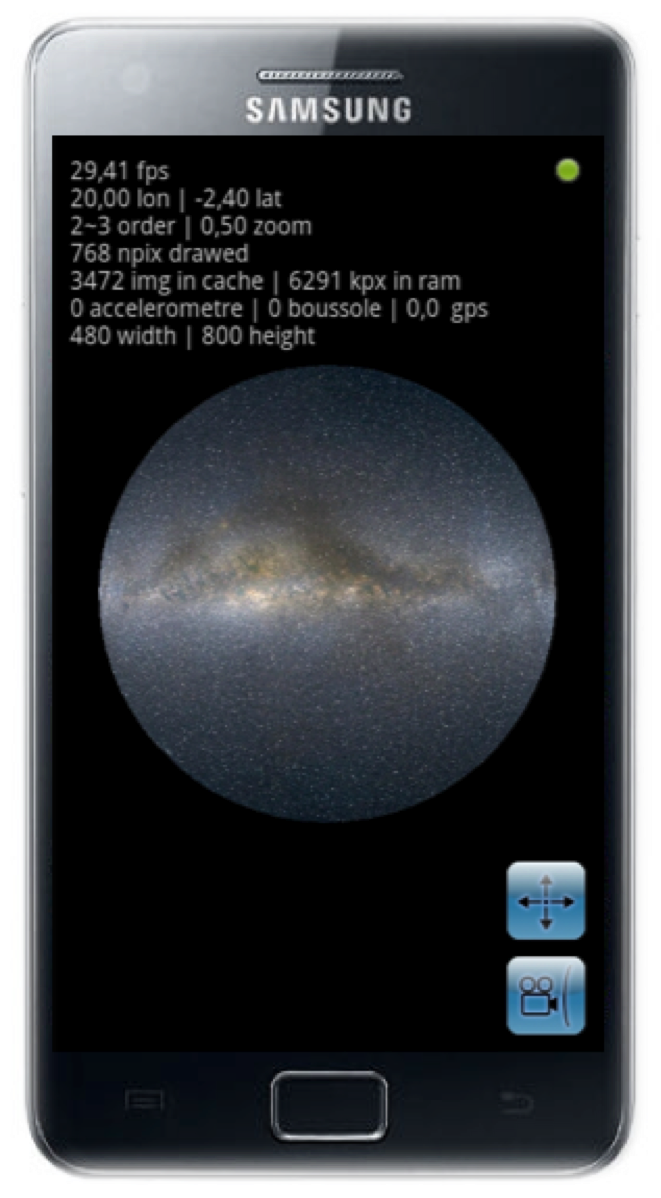 Aladin remote control with Arches Walker, an app, running on android..

(ARCHES - Funded by the 7th Framework of the European Union)
SkyObjects pointing to M31.
A small android app to retrieve basical information about astronomical objects through the Sesame name resolver and with a pointing capability (user interface in english or french).
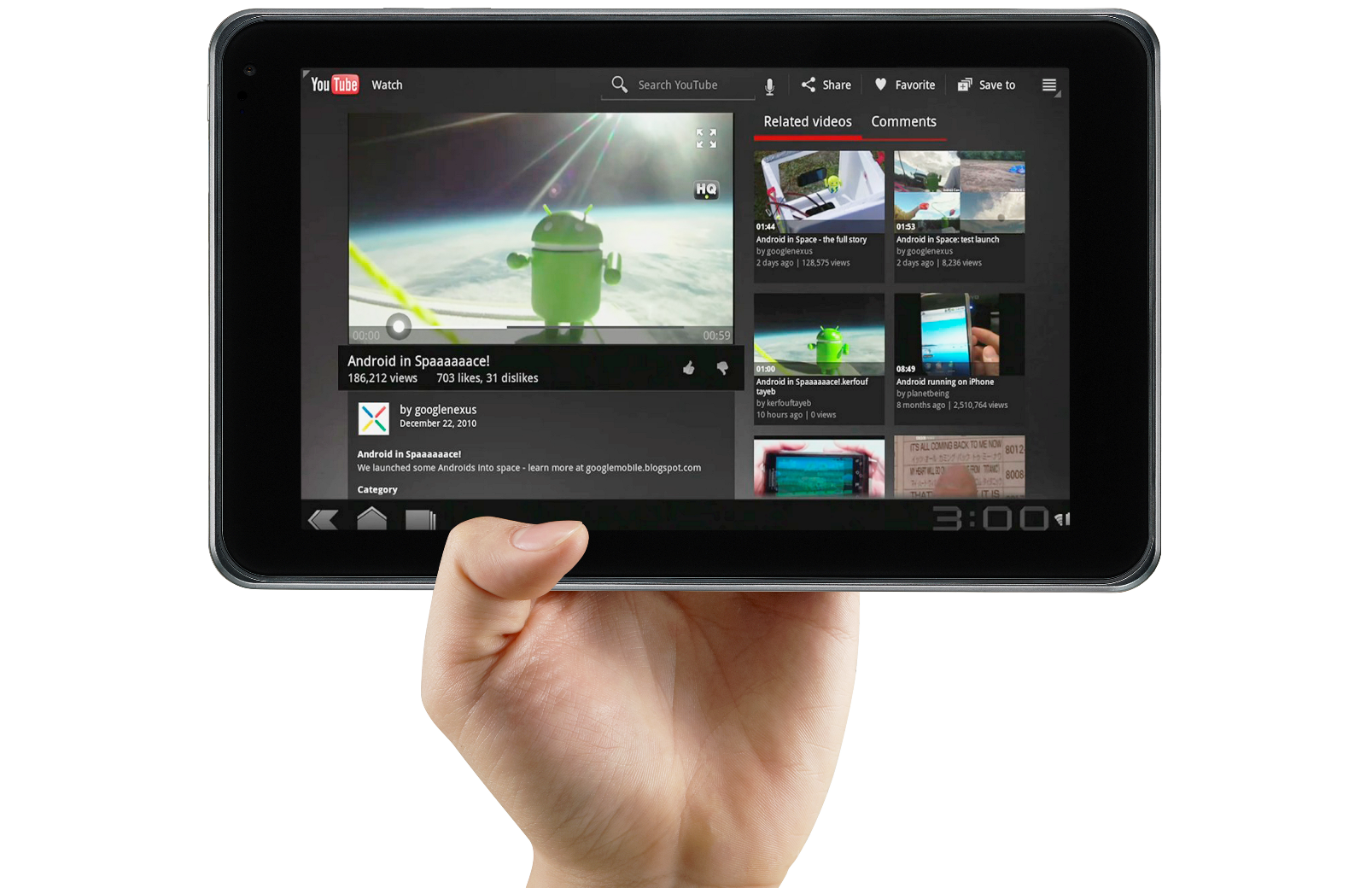 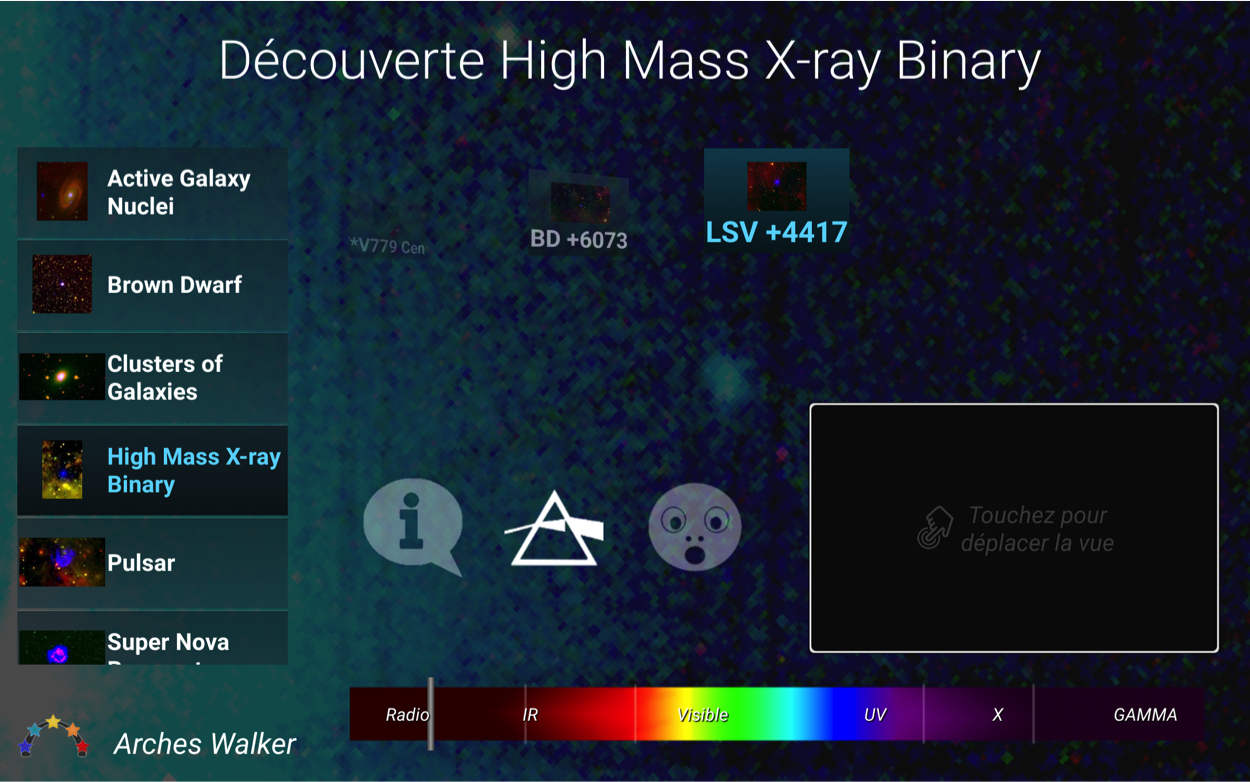 SkySurveys, a sky atlas for the navigation in HEALPix surveys, based on OpenGL.
Visualization, Virtual Reality, …
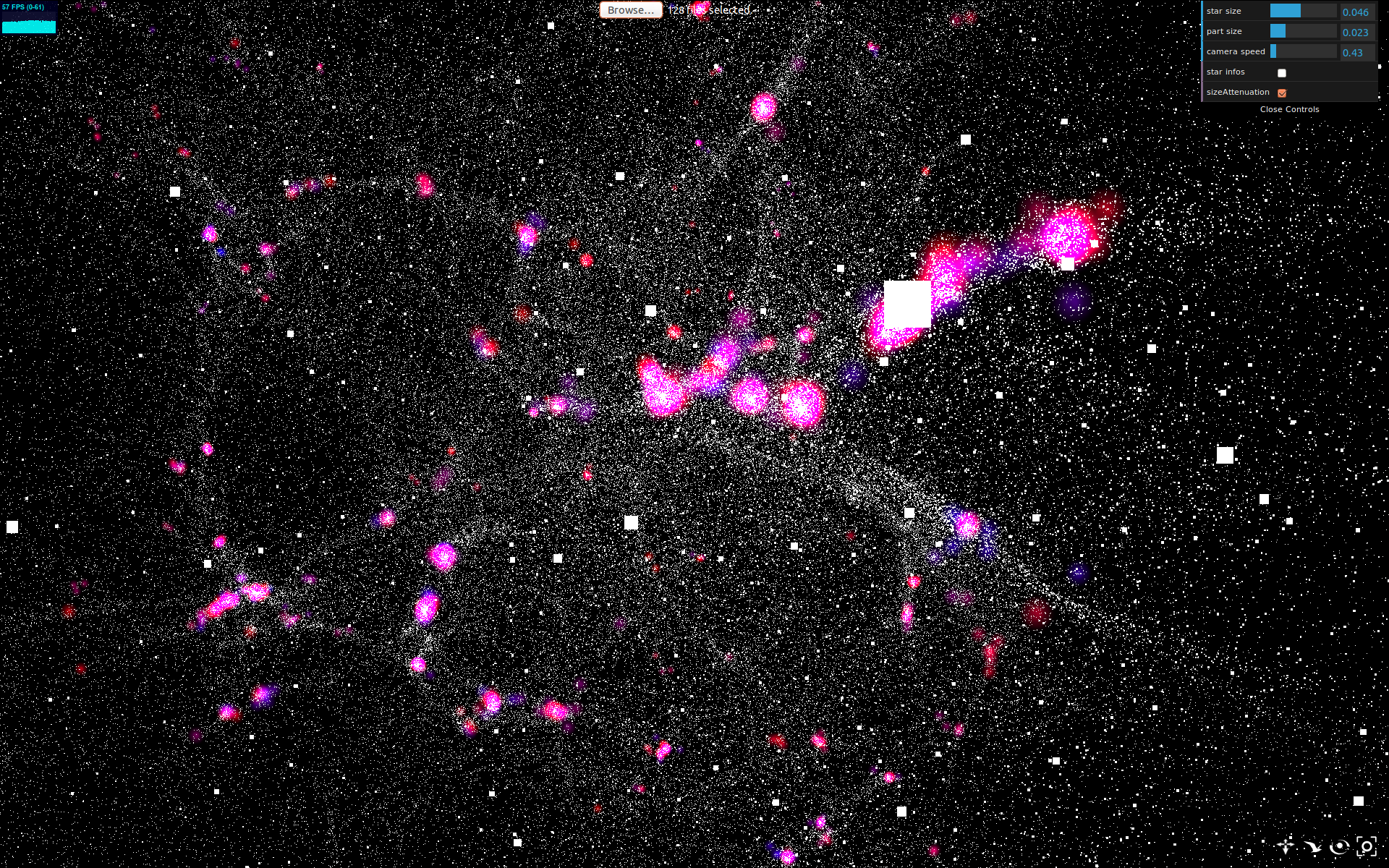 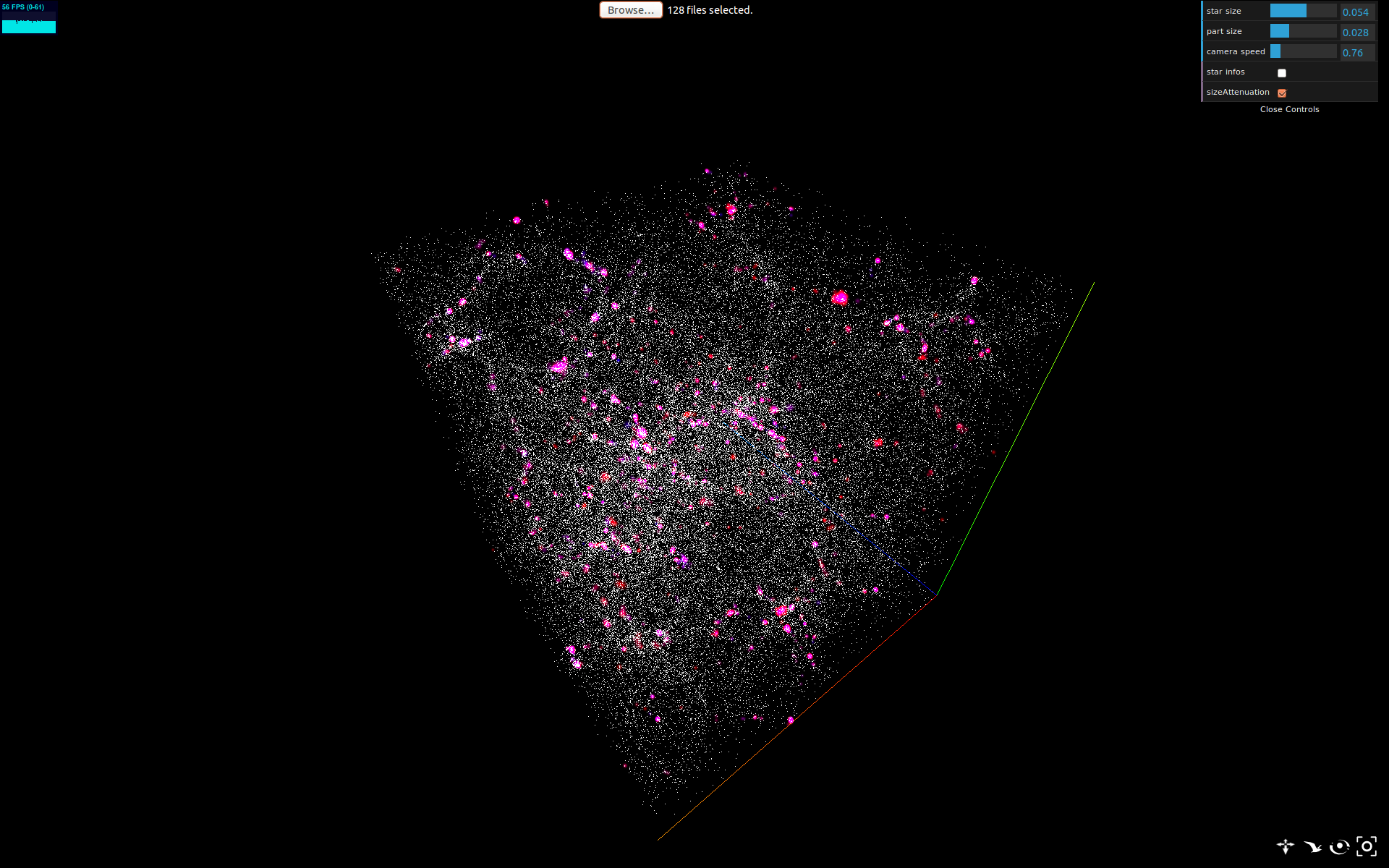 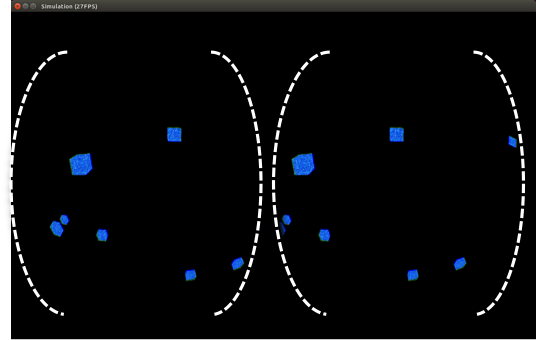 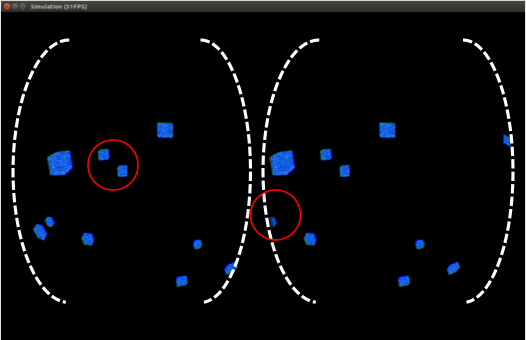 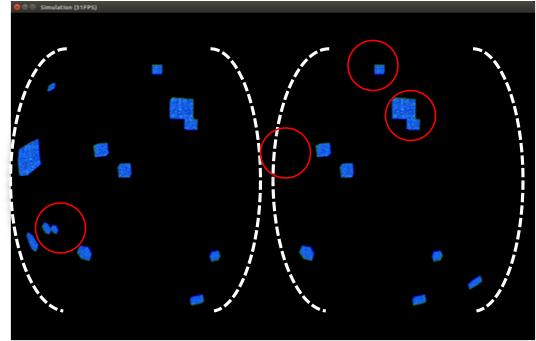 JDEV 2015 Bordeaux – Observatoire de Strasbourg – UDS – CNRS - CDS
Experimenting octrees with the Oculus Rift (DK1 & DK2)
Visualization with three.js / WebGL of simulation data
Information retrieval, text mining, …
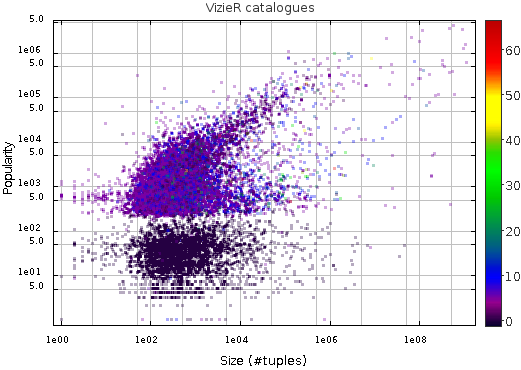 Set of 50 common keywords used to query in 70 relevant catalogues
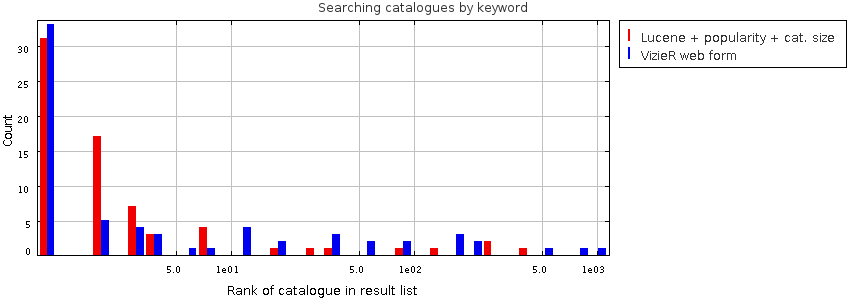 Size and popularity of the VizieR catalogues used during the experiment
and also around Big Data (Hadoop, Spark), log mining, clouds, etc.
For any question or collaboration, cds-question@unistra.fr
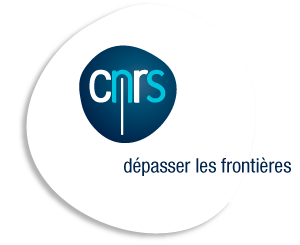 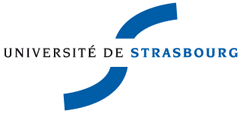